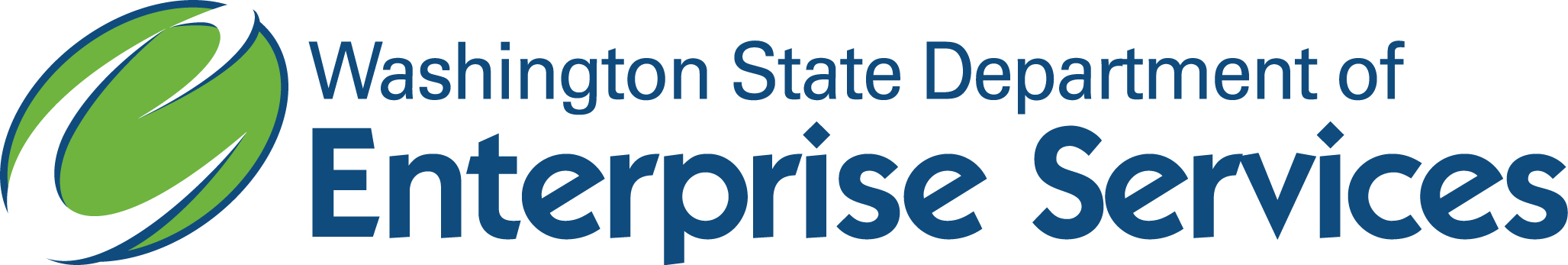 DES Procurement Strategy Team
WACS Meeting
December 3, 2020
[Speaker Notes: Pick a logo for the main page of your presentation.  Delete the other logo.]
DES Procurement Strategy Team
Team was formed July 2019 with the following purpose:

Assist staff with the highest priority procurements (complexity, timeliness, risk, etc.).
Help coach and train staff in order to increase the overall expertise.
Support improvement of strategic and tactical approach to state procurement.
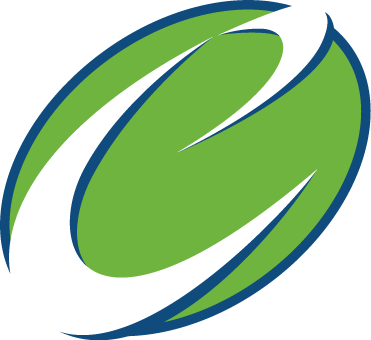 DES Procurement Strategy Roles
Procurement Strategists – Primarily deployed internally within C&P on state master contracts.  Work with staff on solicitations that are deemed high priority due to complexity, timeliness or risk. Constantly strive to improve processes for the division, the state and outcomes for customers. 
Contracts Liaison – Liaison is primarily deployed externally.  They assist our customers with complex, high risk and high cost procurements.  Liaisons strive to improve customer experience while ensuring they have the tools and guidance for policy and legal compliance in partnership with DES C&P Policy Team.
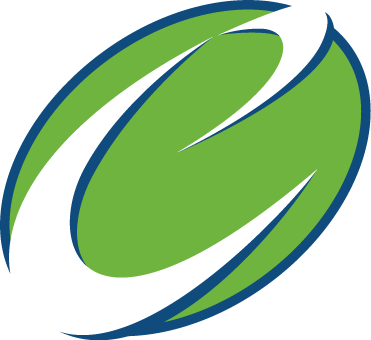 Meet the Team
Meet the team and their current workload highlights:

Olu Agbaje – Janitorial Services, ACH 
Mike Dombrowsky – Cloud Solutions, Software VAR, IT Software Brokering Program, Office Relocation
Elena McGrew – COVID PPE, School devices, Microsoft EA 
David Mgebroff – Transit Buses, Fuel, ACH, DES Day Care
Bart Potter – Generator Maintenance, Homeless Camp Clean-up
Cindy Zielinski -  WSP, DES Training Courses, Office Relocation
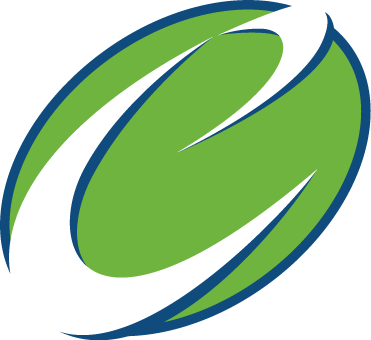 Contracts Liaison Engagement
Procurement Strategy/Planning
Consultation throughout procurement process
Solicitation and Contract review
Brainstorming
General questions
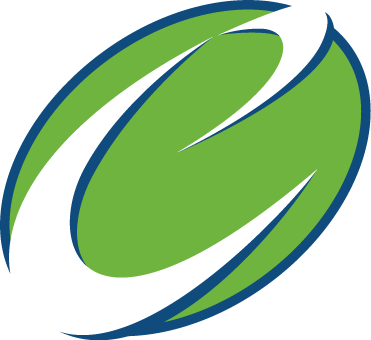 [Speaker Notes: Strategy and Planning -- Engaging early when developing the strategy – help in determining the best approach
Consultation throughout the process.. Engaged from beginning with strategizing, reviewing solicitation documents, evaluation process, debrief/protest process.  Provide tools and guidance as needed and available.  
Reviewing procurement documents prior to posting.
A resource for agencies to brainstorm on different approaches and/or ideas for procuring goods and services. 
A point of contact for general questions… if I can’t answer, I will direct to the appropriate person that may be able to help]
When to Involve a Liaison
Agency’s Delegated Authority Letter
IT Projects under OCIO oversight
Reach out directly
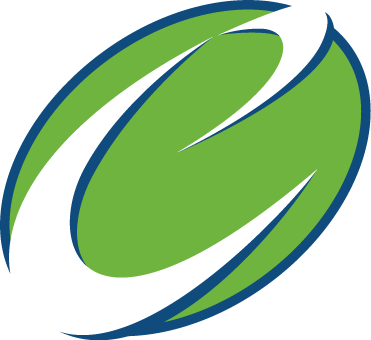 [Speaker Notes: Each agency receives a letter outlining their delegated authority and any conditions that may apply.  Depending on the agencies procurement risk, they may be required to engage DES Contract Liaison.
May get involved as part of the OCIO oversight process addressing any procurement related items to help ensure the success of projects.
Agencies can call or email me directly with any procurement questions.]
Examples of Projects
ESD ~ Paid Family Medical Leave 
LNI ~ Worker’s Compensation Replacement
WSP ~ Workforce Diversity, Equity, and Inclusion (DEI) Strategic Recruitment Plan 
ELUHO ~ Case Mgmt Enhancement/Replacement
Gambling Commission ~ Case Mgmt Feasibility Study
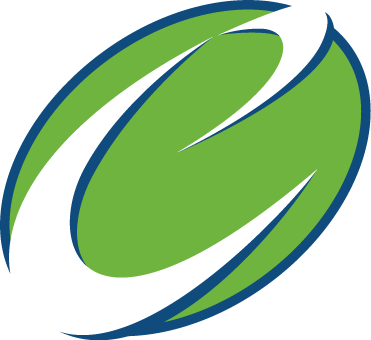 [Speaker Notes: Paid Family Medical Leave… This project was a procurement using Agile method… so a lot of time spent up front on strategy.
LNI project with the procurement exceeding a 3M investment… Large and very complex procurement… a lot of time spent in strategy, planning, review… on pause at the moment
WSP’s project included a Proviso to include DES and OMWBE in the procurement process
ELUHO very small agency with maybe 4 or 5 administrative FTEs… more consultation and guidance needed due to their limited resources and experience doing IT procurements
Gambling Commission limited procurement experience and resources… a lot of involvement throughout process.]
Contact Information
Cindy Zielinski 
Contracts Liaison
Department of Enterprise Services 
360.407.8256 
Cindy.Zielinski@des.wa.gov 
ContractsLiaison@des.wa.gov 
Current Work Schedule 
Monday - Thursday, 7:30 a.m. - 6:00 p.m.
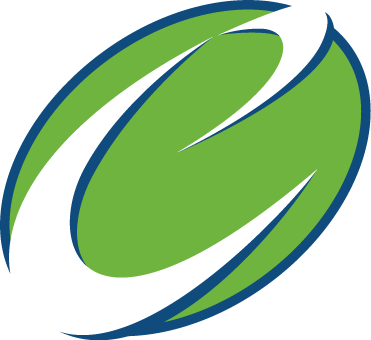 [Speaker Notes: Point out current work hours and team email address.]
Blind Evaluations
Evaluation where submission have no identification of submitting entity
Benefit: 
Remove potential bias
Perceived fairness
Challenges
Extra time and effort for coordinator
Eliminating identifiable information
Identifiable product/staff descriptions
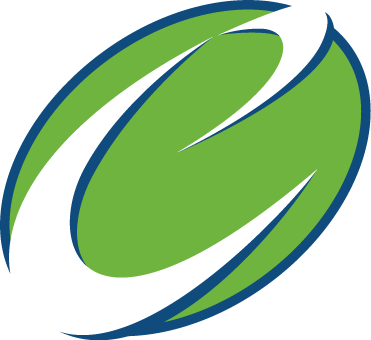 Applicability
Default is not blind evaluation
Consider blind evaluation
Subjective criteria
Heavily influenced by outside information
Evidence of bias with company name
Bias toward incumbent
Service contracts
Non-cost response
Best Practices
Clear instructions regarding response.
Evaluation factors focused on non-identifiable information
Administrator must review all submissions to ensure anonymity before evaluation
If submission has identifying information:
Non-responsive
Agency redacts information
Bidder may clarify submission and redact
[Speaker Notes: Clear instructions
	 No logo, letterhead, names, etc.
Evaluation factors
	should not ask questions regarding employee names, emails, phone numbers, brand names, websites, resumes, etc.
	Demonstrations – not]
Sample Language
Weak language
Bidders should refrain from including identifiable information in their responses. Any reference to the business name or logo will be redacted before being sent to evaluators. 
Strong language
Bidders will refrain from including identifiable information in their responses. Any reference to the business name or logo must be redacted in the bid submission. Failure to follow this instruction will result in the bid submission being deemed non-responsive.
Goldilocks language
Bidders will refrain from including identifiable information in their responses. Any reference to the business name or logo must be redacted in the bid submission. If the bid submission includes identifiable information, the Procurement Coordinator may require the bidder to revise their submission solely to redact the identifiable information. If the bidder does not redact the information the bid submission may be deemed non-responsive.
Pre-Bid Conference
Pre-Bid Conference – What and Purpose
A forum to explain the details of solicitation documents to interested bidders. 

Avails bidders the opportunity to ask questions and clarify any concerns they may have with the solicitation documents, scope of work and other details of the requirement.

Provides bidders a better understanding of the project, and allows them to decide if the project is in their company’s best interest pursue.
When is a pre-bid conference held?
A pre-bid conference is scheduled soon after a solicitation is advertised. 

How soon the conference takes place depends on the duration of the submission period.  

A conference for a contract with short turn-around should be held within two weeks of advertising the solicitation.
Who should attend A Pre-Bid Conference?
Sourcing Team and/or technical experts that contributed to the preparation of the solicitation are often invited to attend the pre-bid conference.

Most often it’s recommended that bidders’ attendance is optional. However, bidders are always encouraged to attend.

There should be a staff member in attendance to capture all questions and answers.
Thank you
Questions?
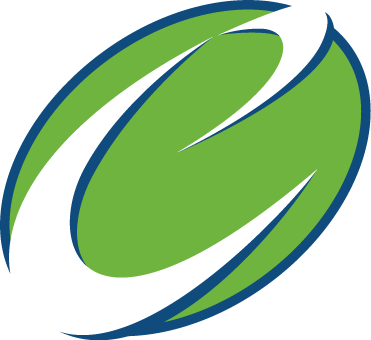